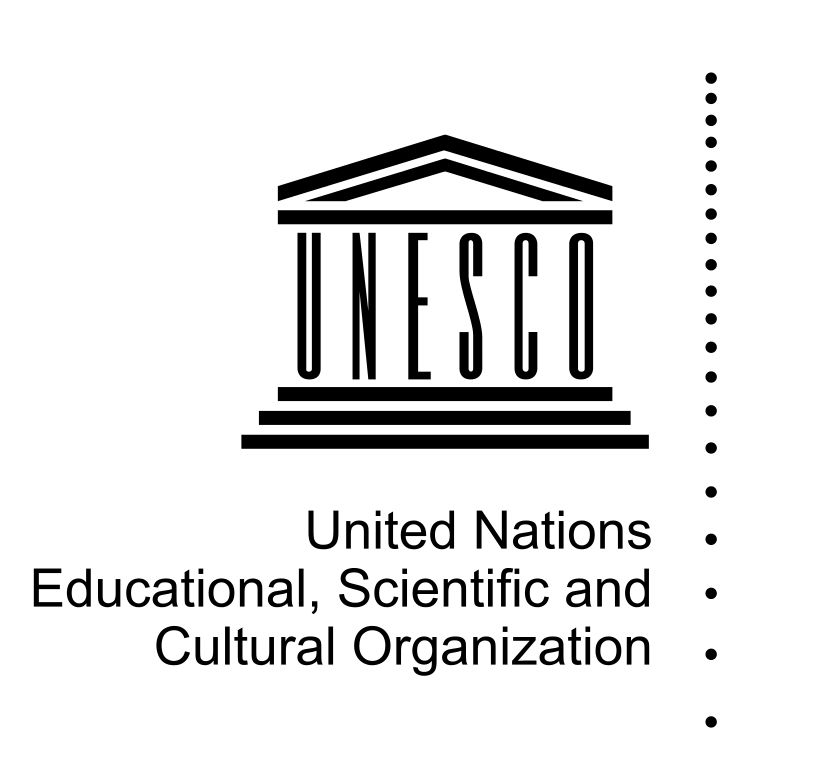 Pamiatky
Mgr. Michaela Ďurkáčová
Program bol založený na základe Dohody o ochrane svetového kultúrneho a prírodného dedičstva prijatej na konferencii UNESCO 16. novembra 1972, ktorá sa uskutočnila v Paríži.
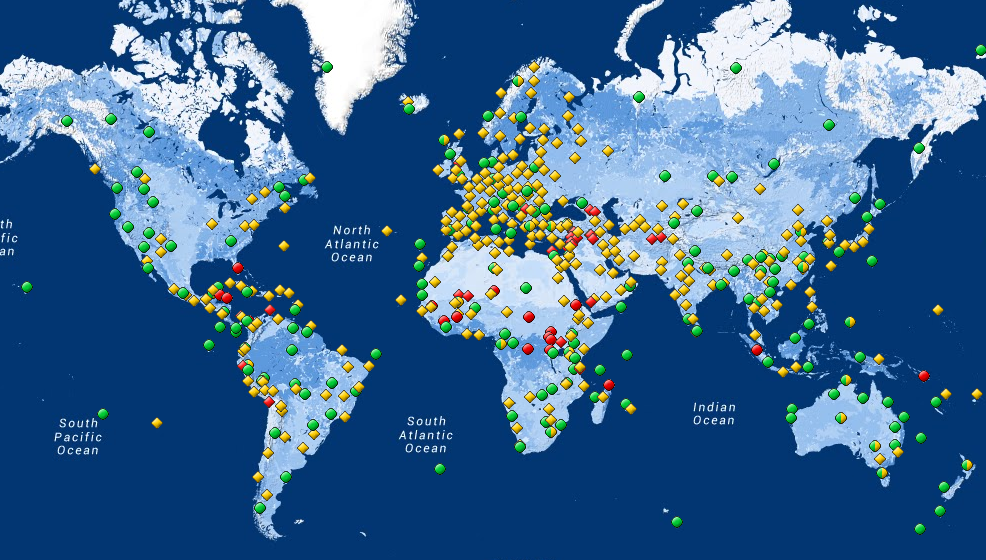 Celkovo je v Zozname svetového dedičstva UNESCO:
832 kultúrnych lokalít
206 prírodných lokalít
35 zmiešaných lokalít
54 miest je v ohrození
Pamiatky UNESCO Severná Amerika 
Yellowstone - národný park významný geotermálnymi javmi
Grand Canyon - národný park s kaňonom hlbokým až 1 500 m, ktorý vytvorila rieka Colorado.
Socha Slobody - Dar Francúzska k stému výročiu americkej nezávislosti.1984
Taos - Indiánske pueblá, tradičné obydlia Indiánov žijúcich na Coloradskej plošine.
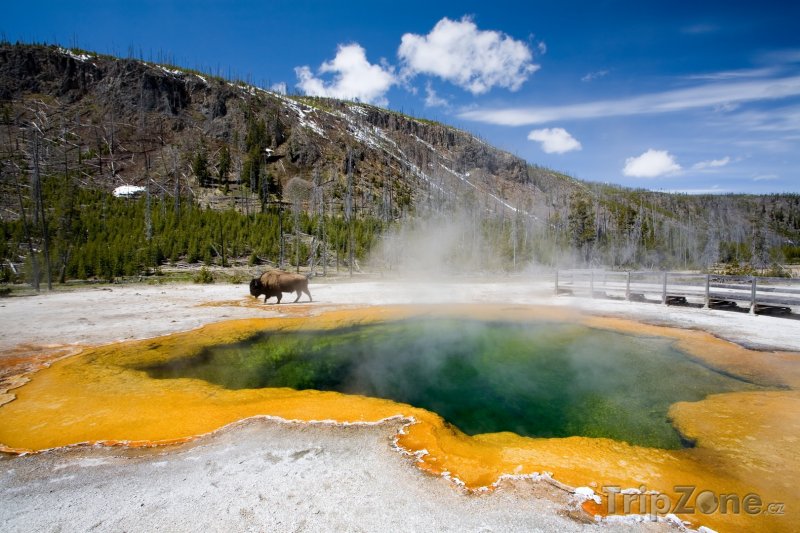 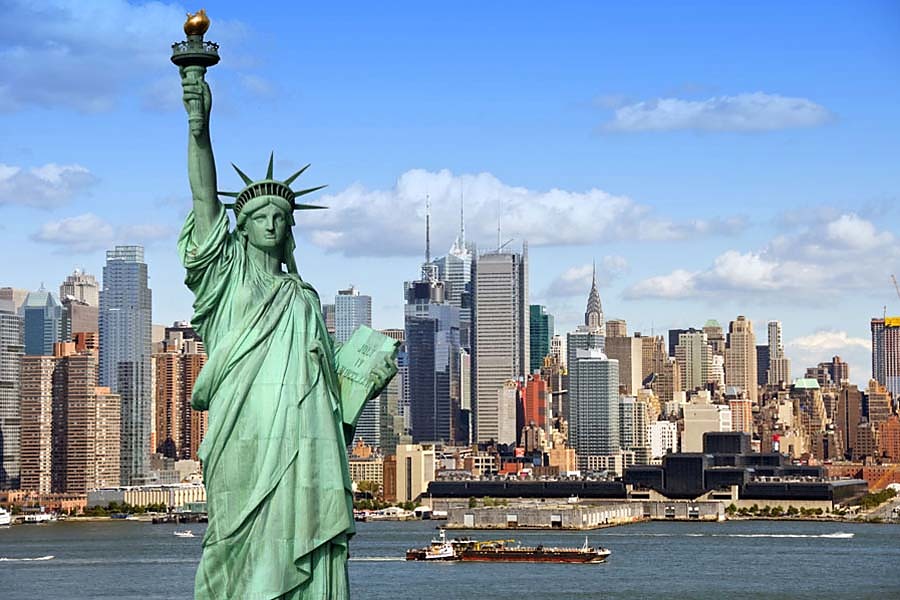 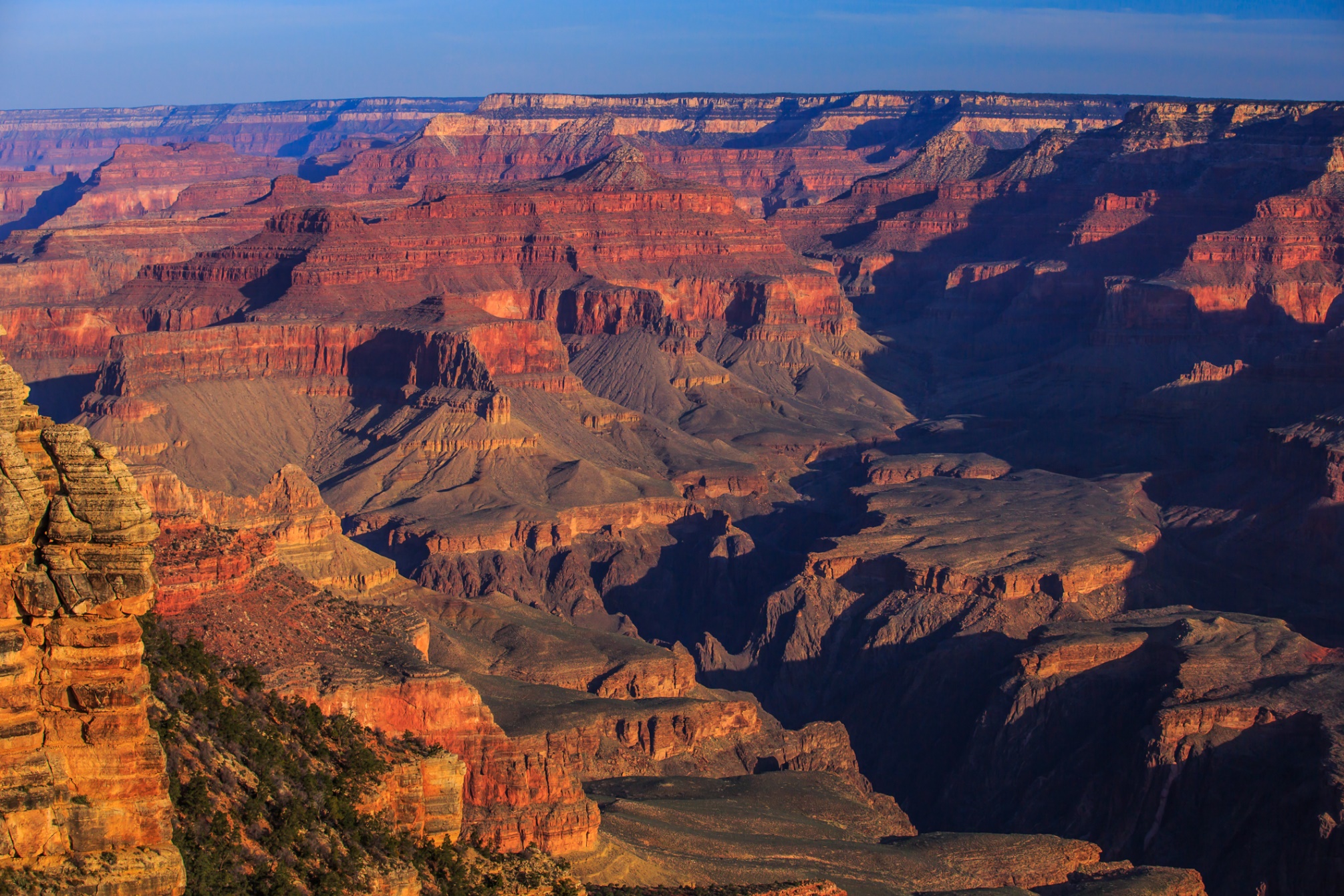 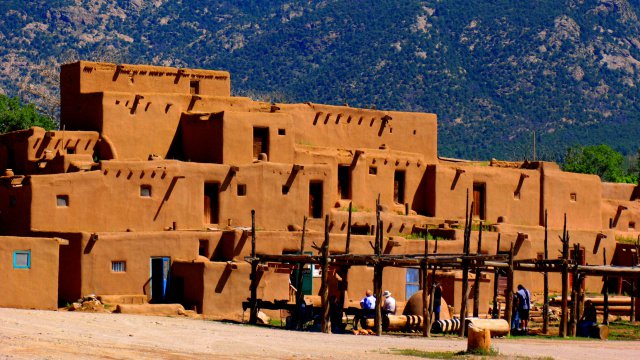 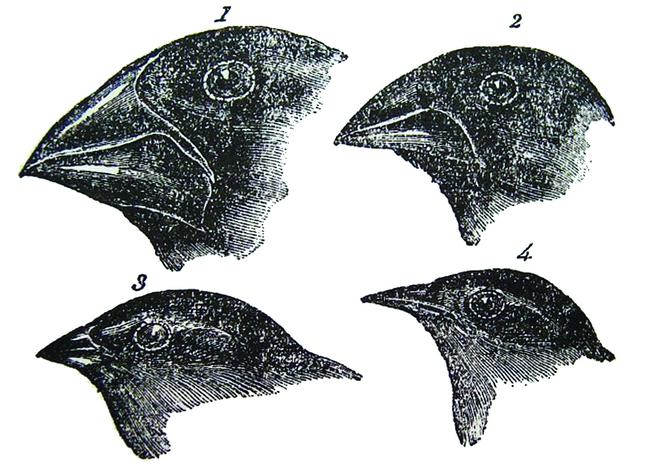 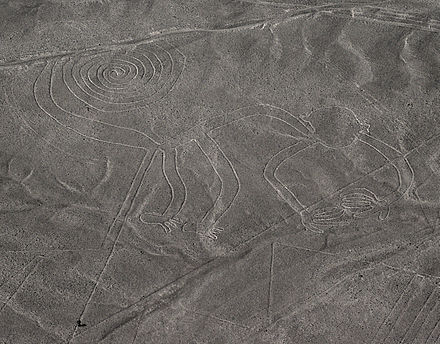 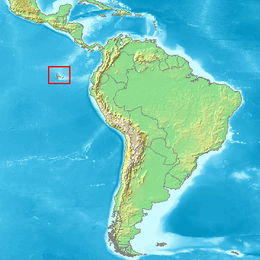 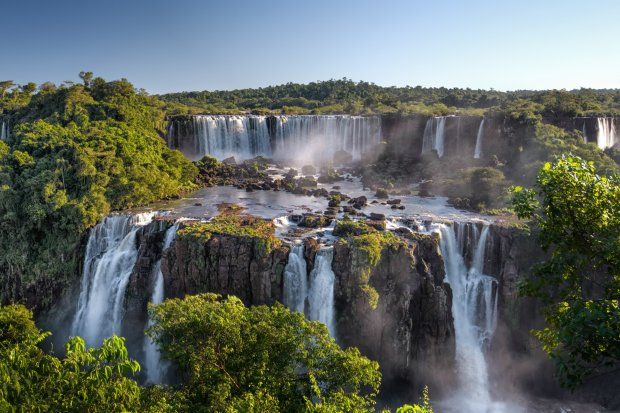 Južná Amerika – UNESCO
Čiary a geoglyfy v Nasce a Pampas de Jumana
Národný park Iguazú- oblasti subtropického dažďového lesa na hraniciach s Brazíliou.
Galapágy – „múzeum evolúcie“ 12 ostrovov v Tichom oceáne
Machu Picchu – Staré mesto Inkov v Peru
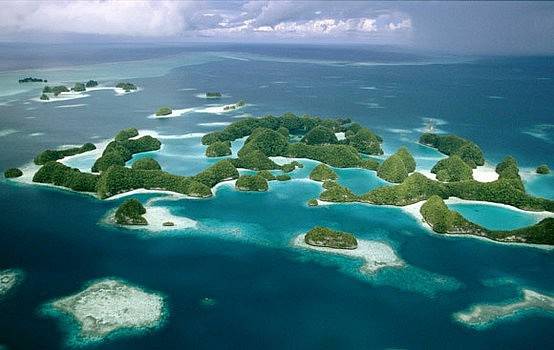 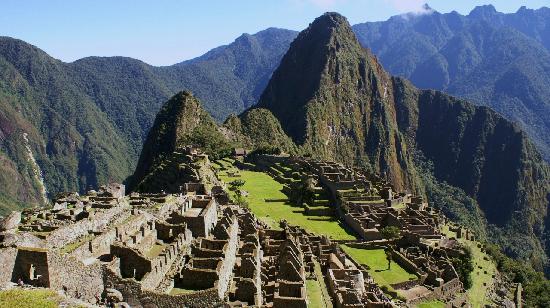 GALAPÁGY
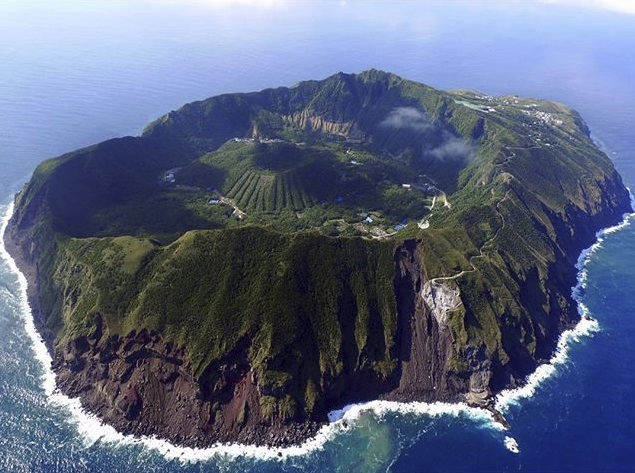 Ázia UNESCO
Veľký Čínsky múr – 6700 km
Tádž Mahal - Mauzóleum Šáhdžahánovej manželky sa stalo klenotom moslimského umenia v Indii.
Jakušima - Ostrov s veľmi bohatou flórou a dlhovekými japonskými cédrami.
Hora Fudži – sopka v Japonsku 
Západný Ťan šan v Kirgizsku, Kazachstane a Uzbekistane
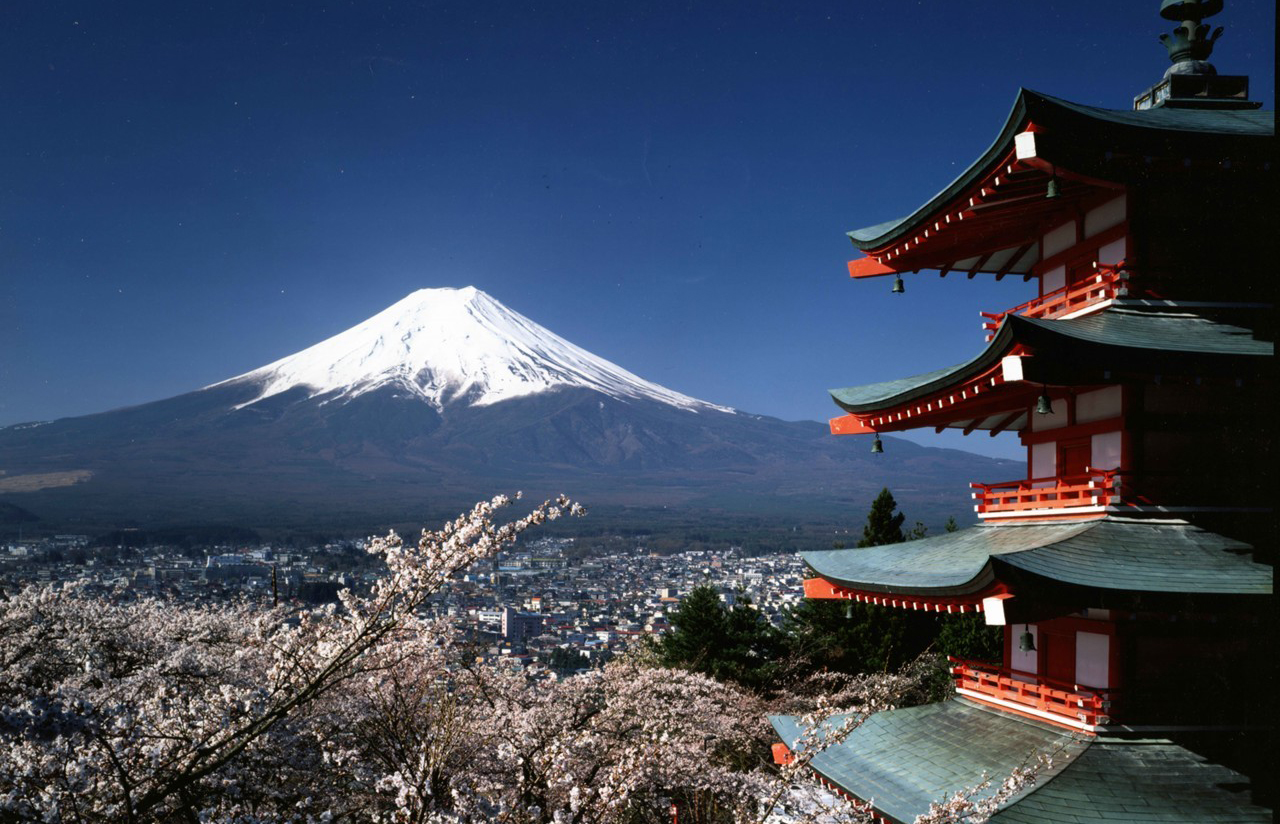 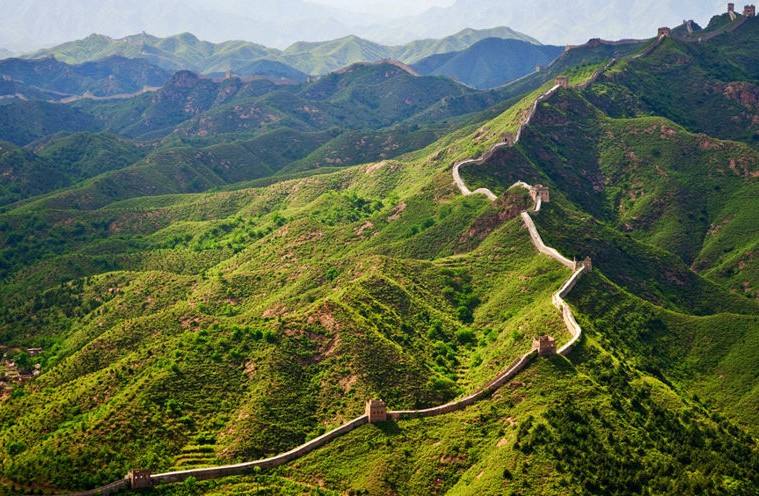 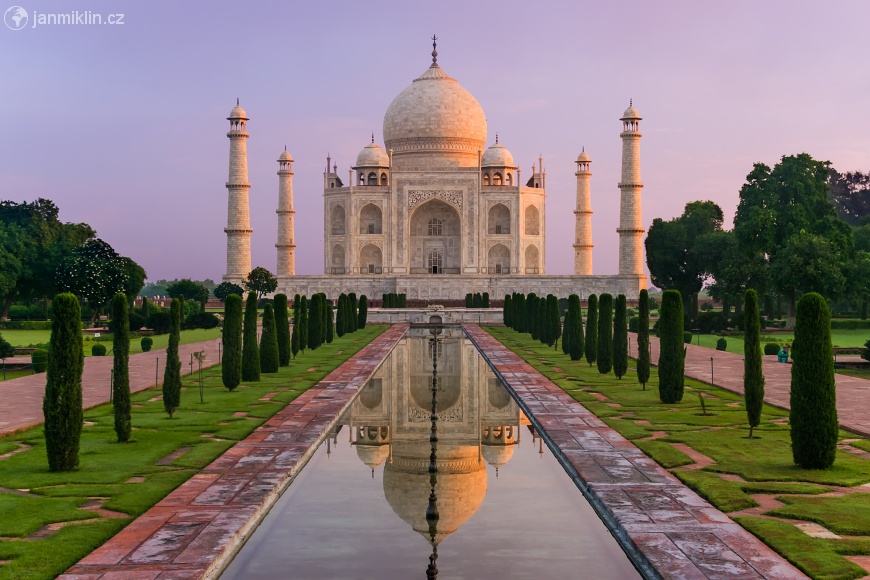 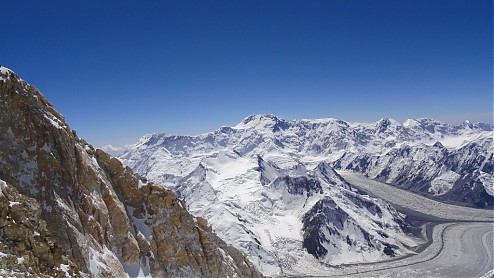 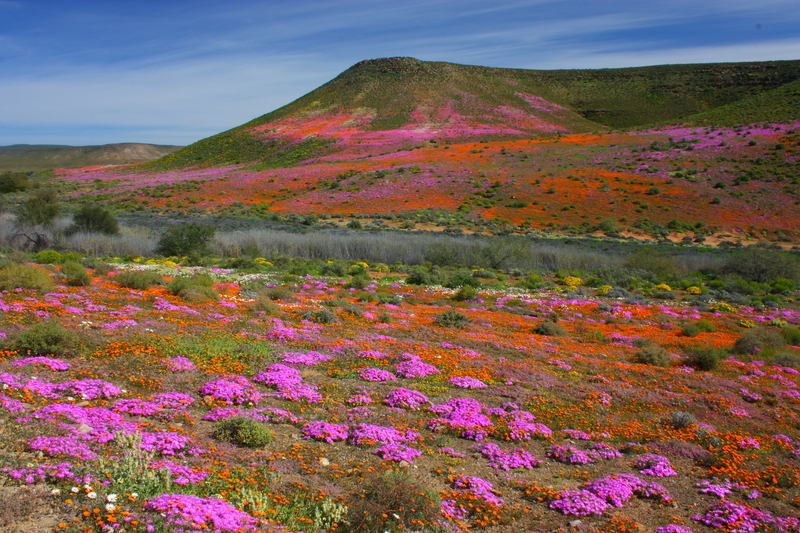 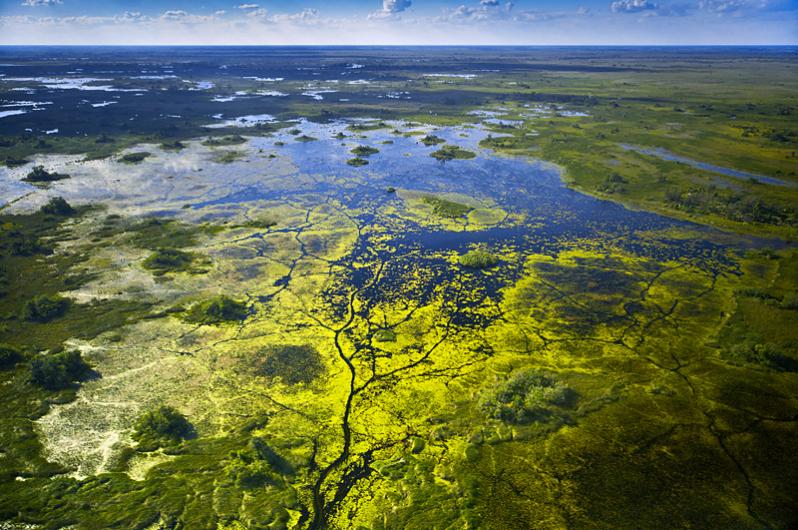 Afrika UNESCO
Delta Okavanga 
Kapská kvetinová oblasť - 20% flóry Afriky 
Viktoriíne vodopády
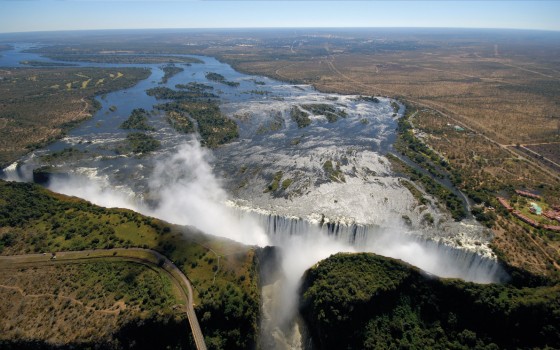 Austrália a oceánia – UNESCO
Veľká koralová bariéra- najrozsiahlejšie koralové útesy na svete
Ryžové terasy Filipíny 
Tasmánska divočina
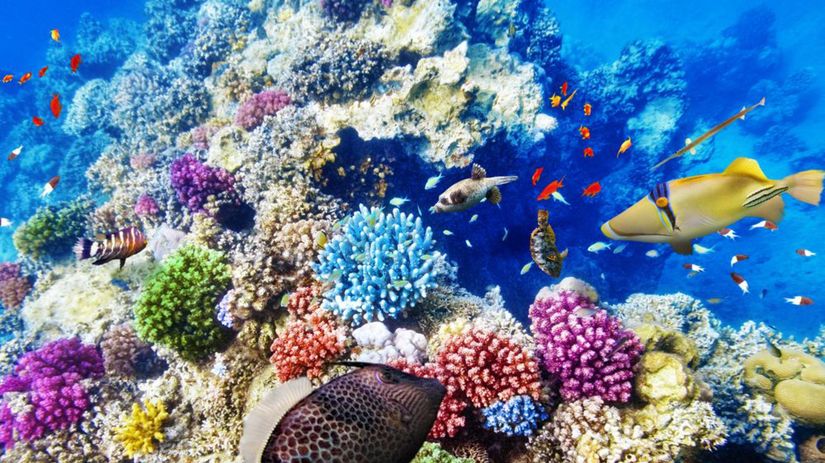 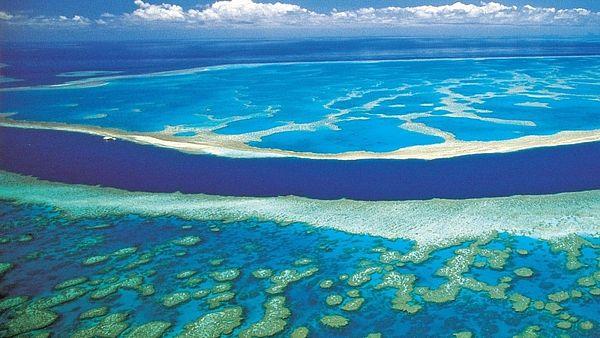 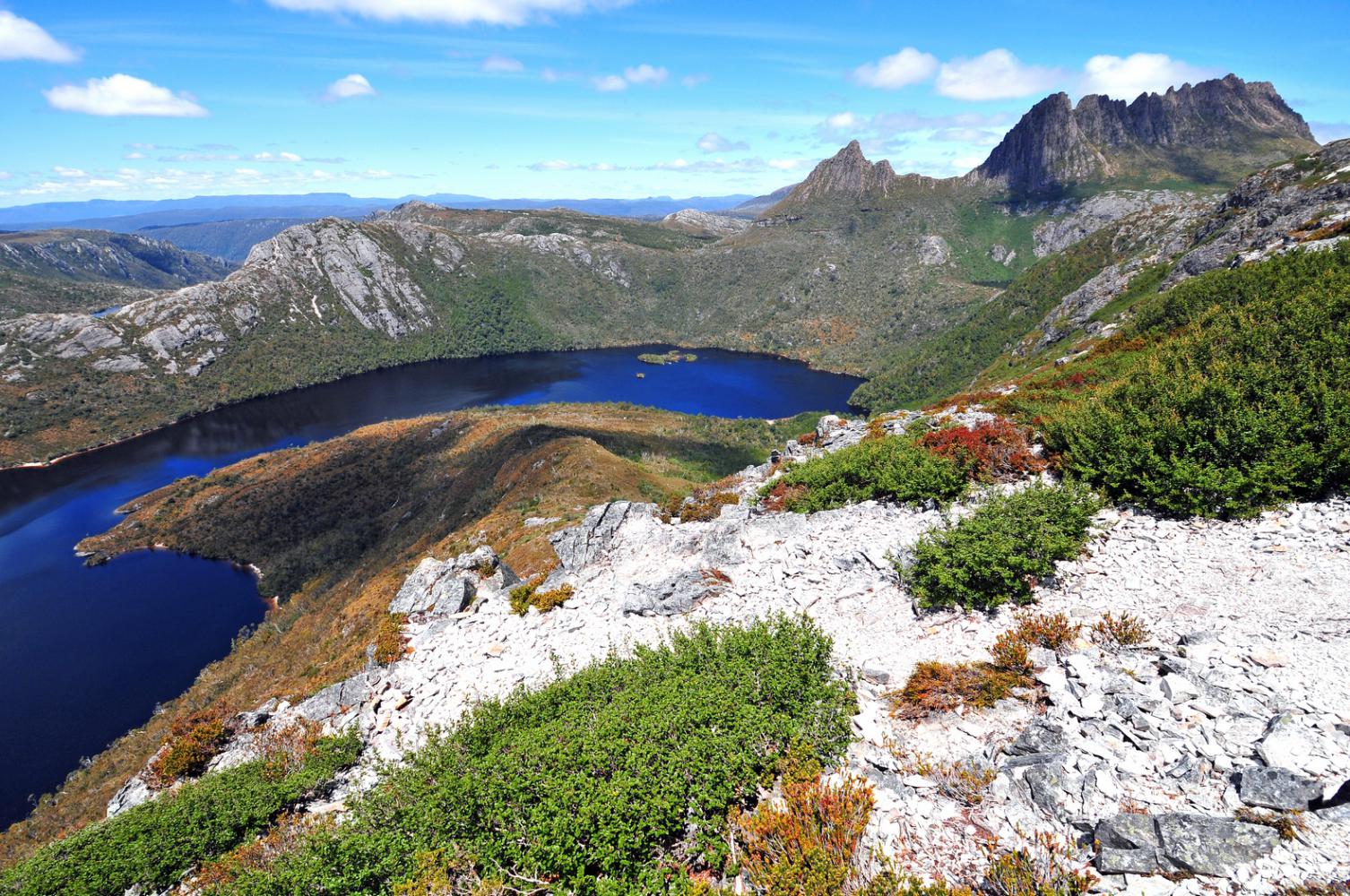 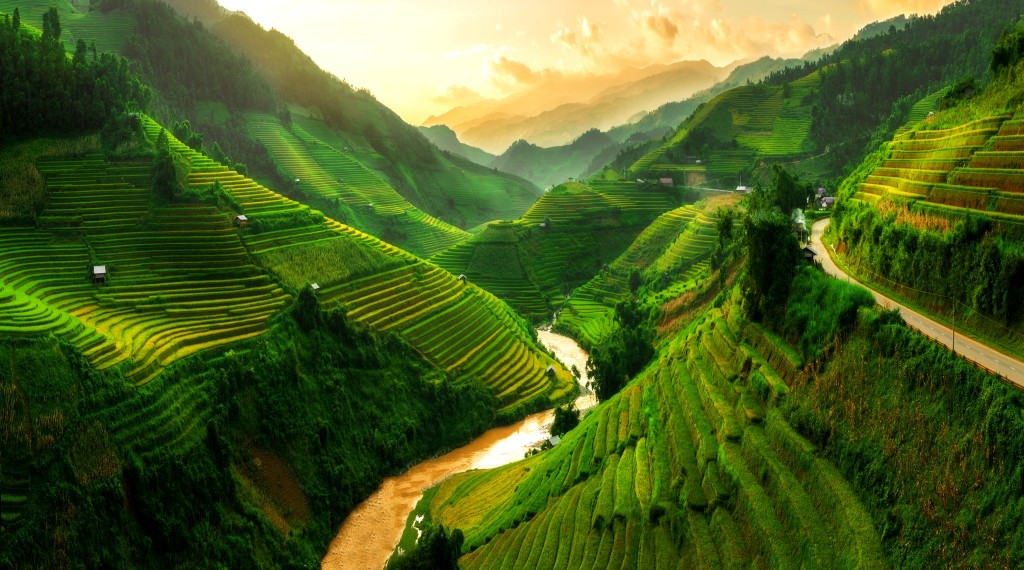 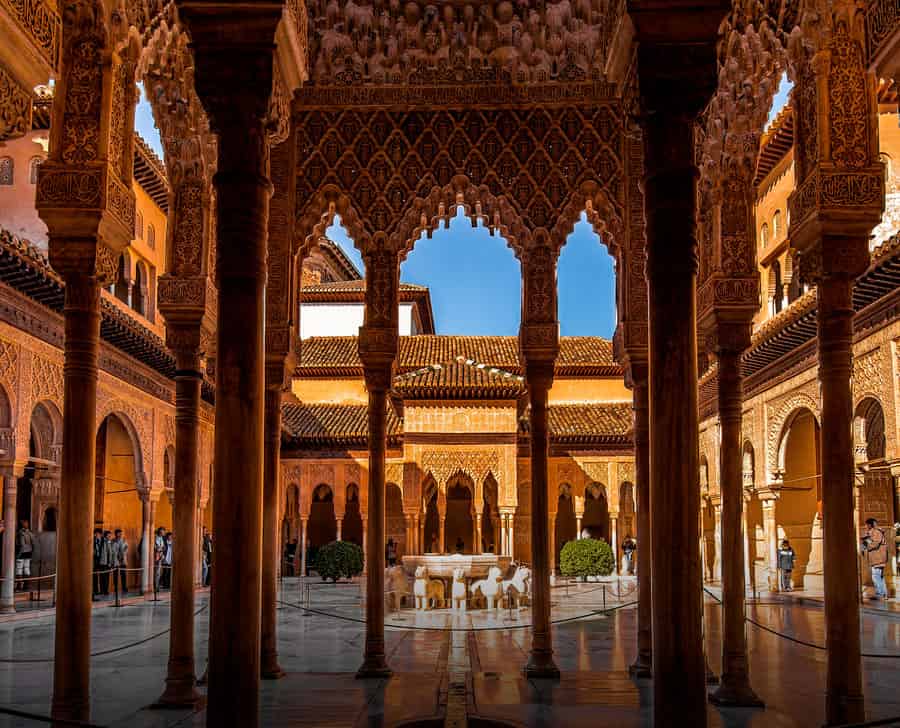 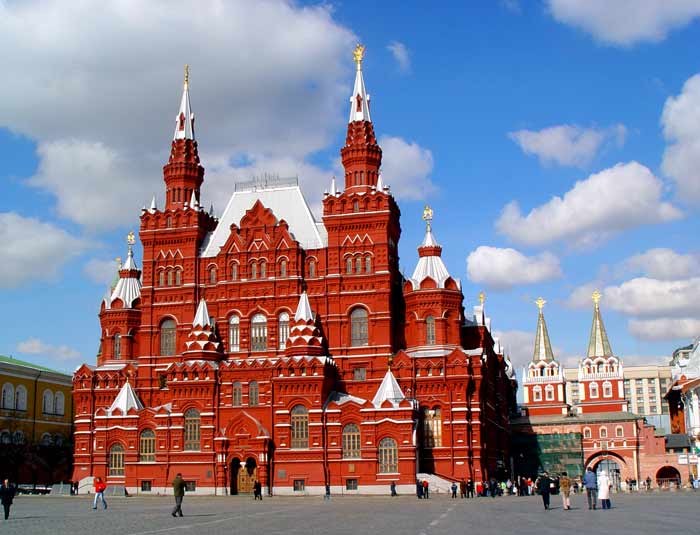 Európa UNESCO
Český Krumlov – barokové, renesančné a gotické budovy
Bordeaux – historické centrum Paríža
Aténska Akropola – Partenón 
Sieť mlynov v Holandsku
Plitvické jazerá v Chorvátsku
Soľná baňa Wieliczska v Poľsku
Kremeľ a Červené námestie v Rusku 
Stonehenge – Veľká Británia
Alhambra -Španielsko 
Laponsko – Švédsko
Koloseum – Rím
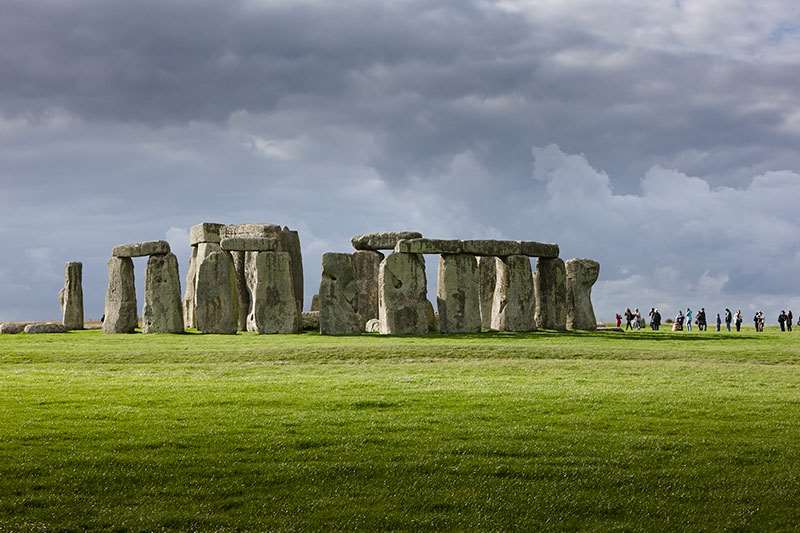 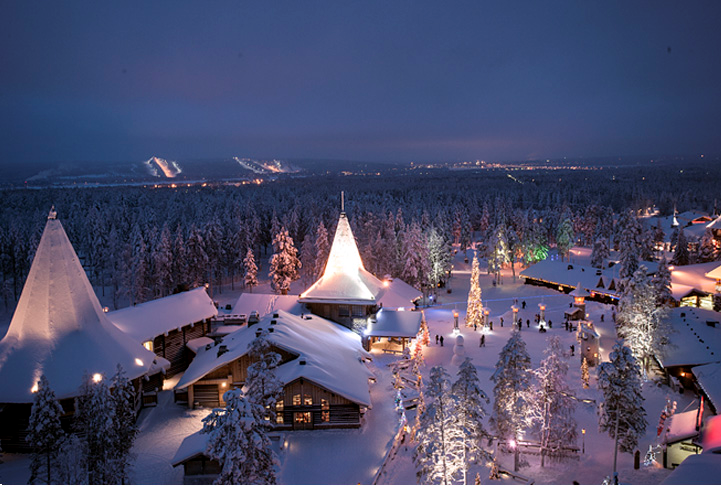 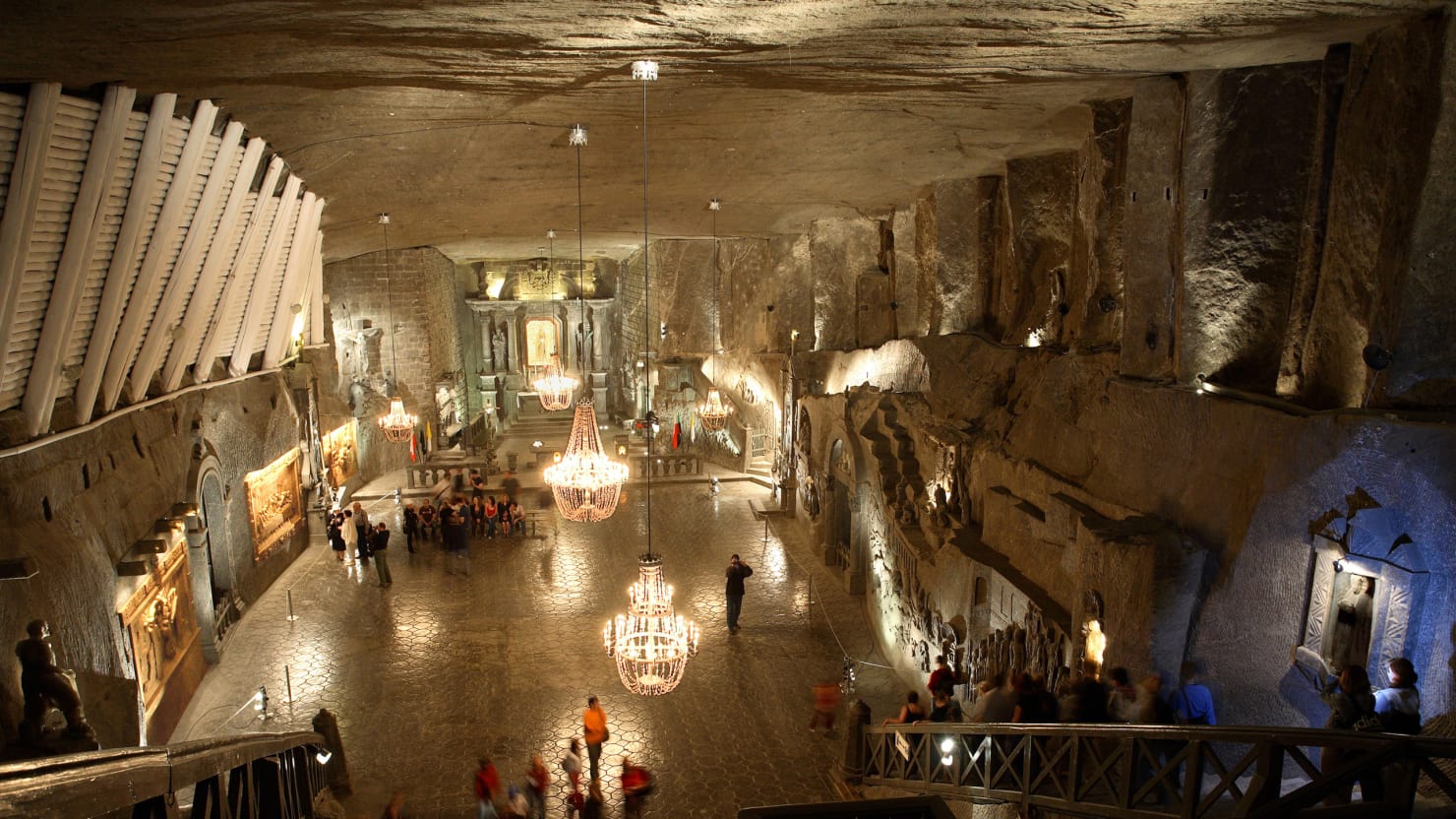 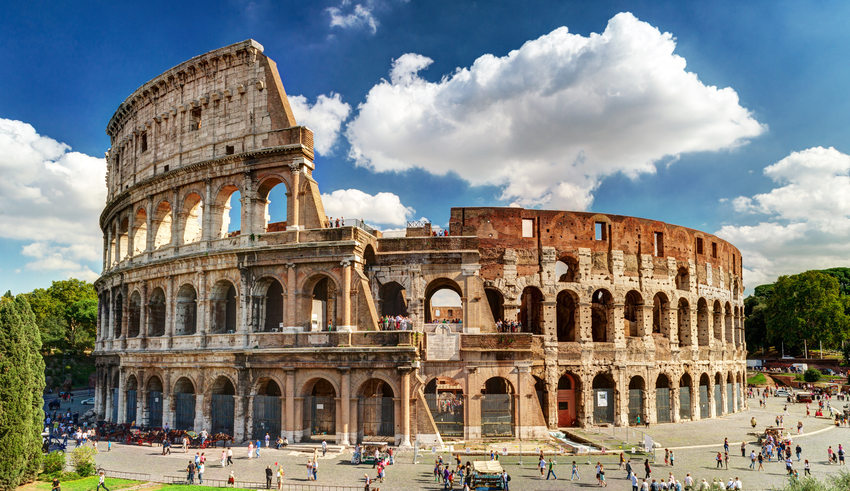 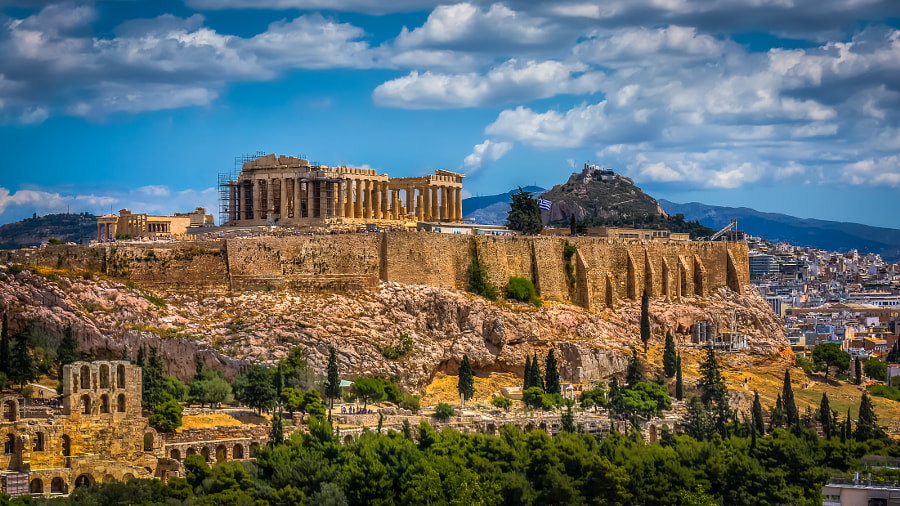 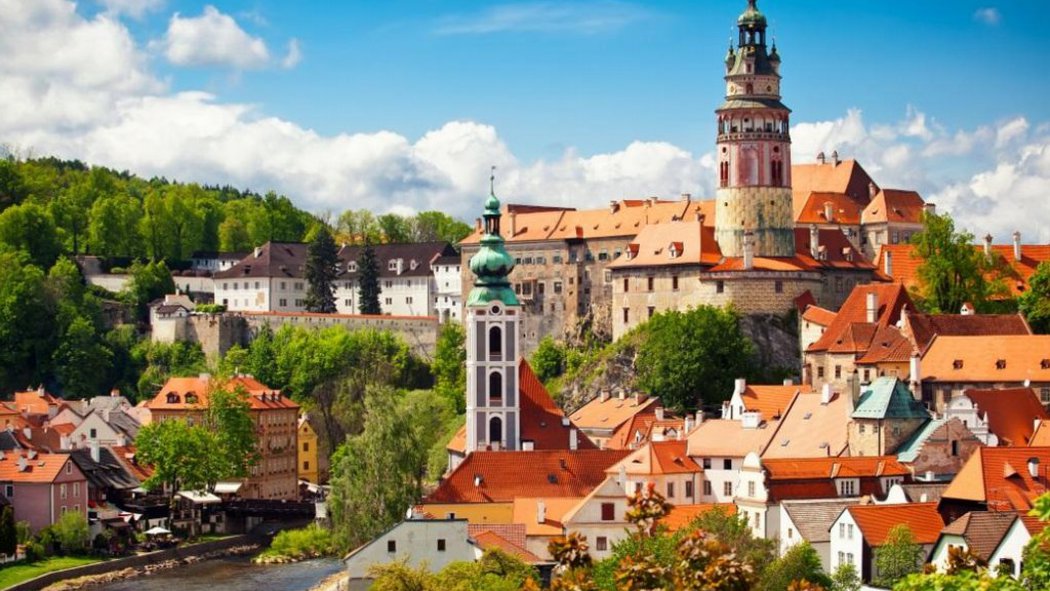 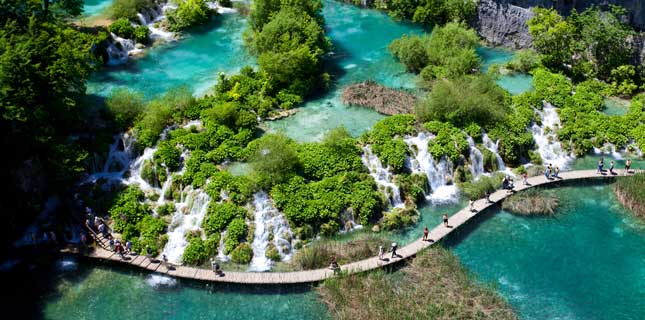 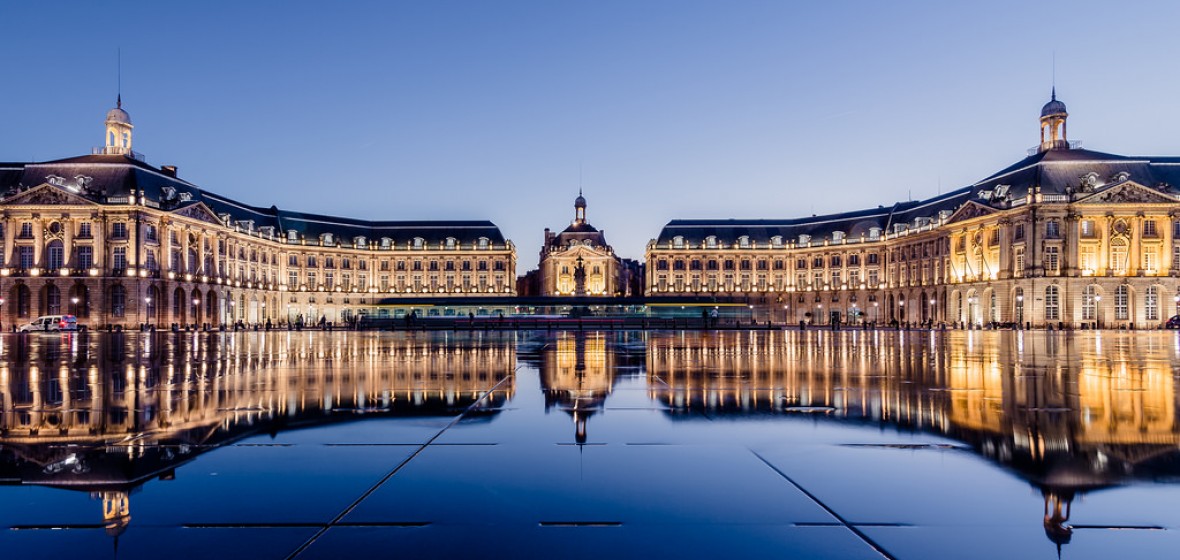 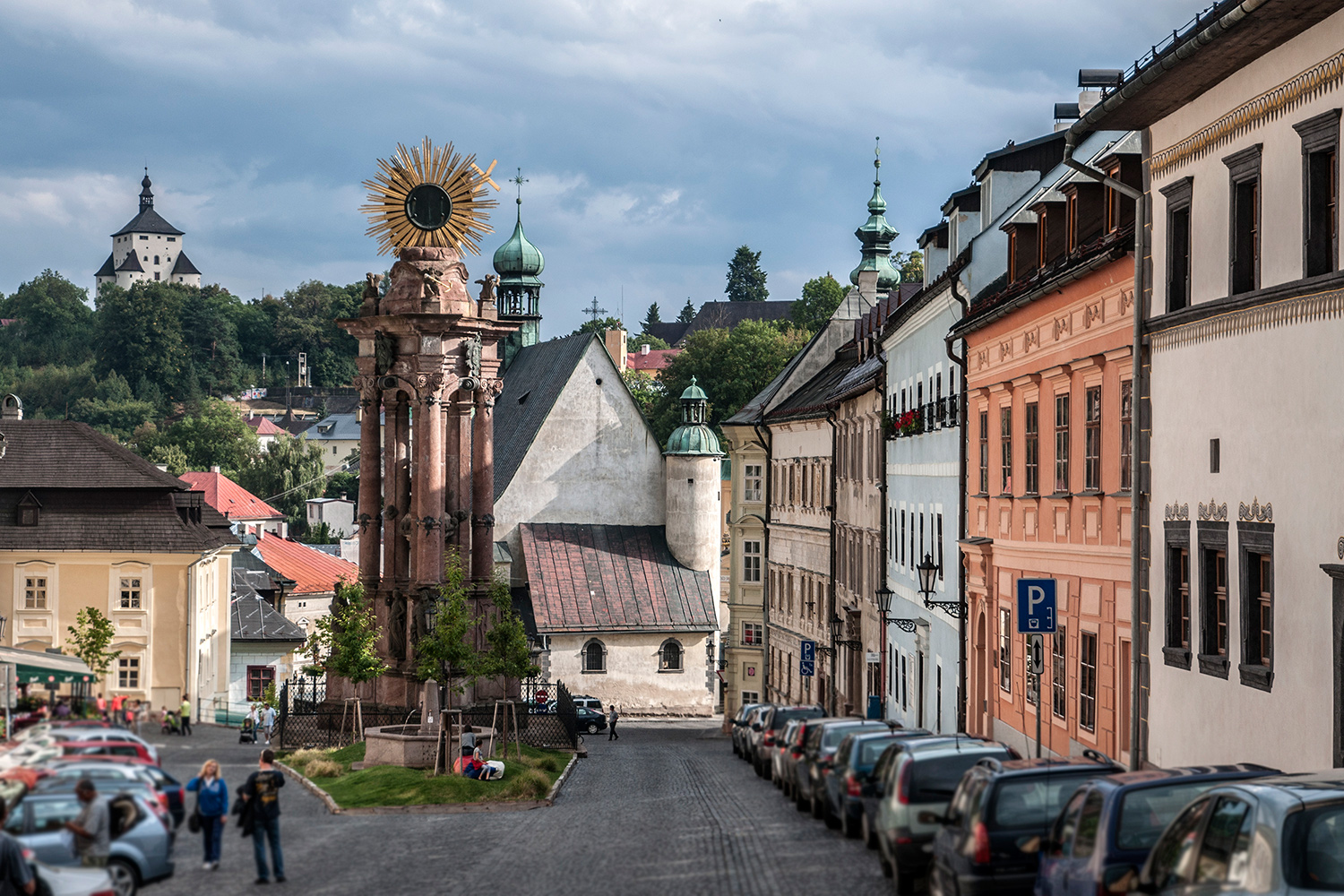 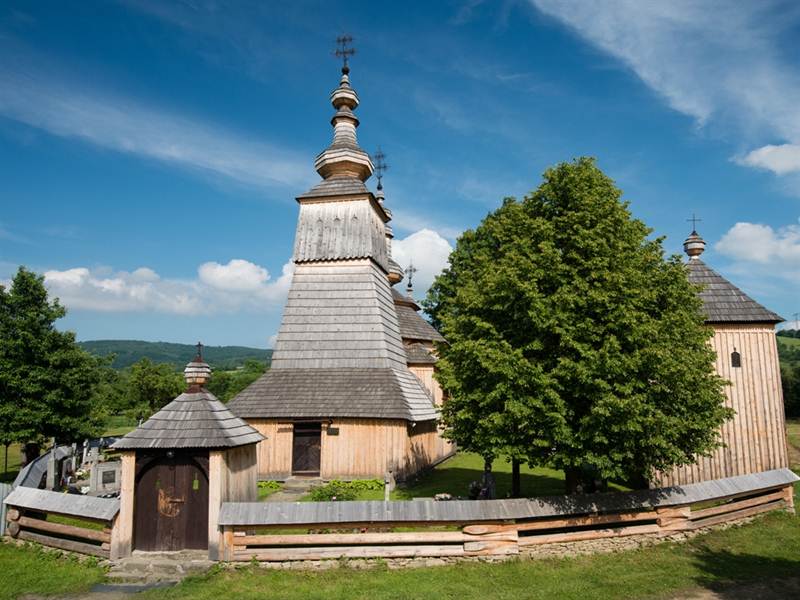 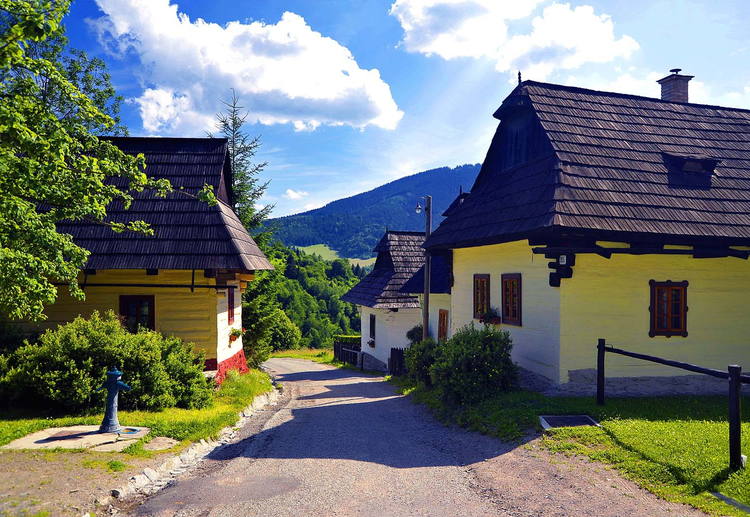 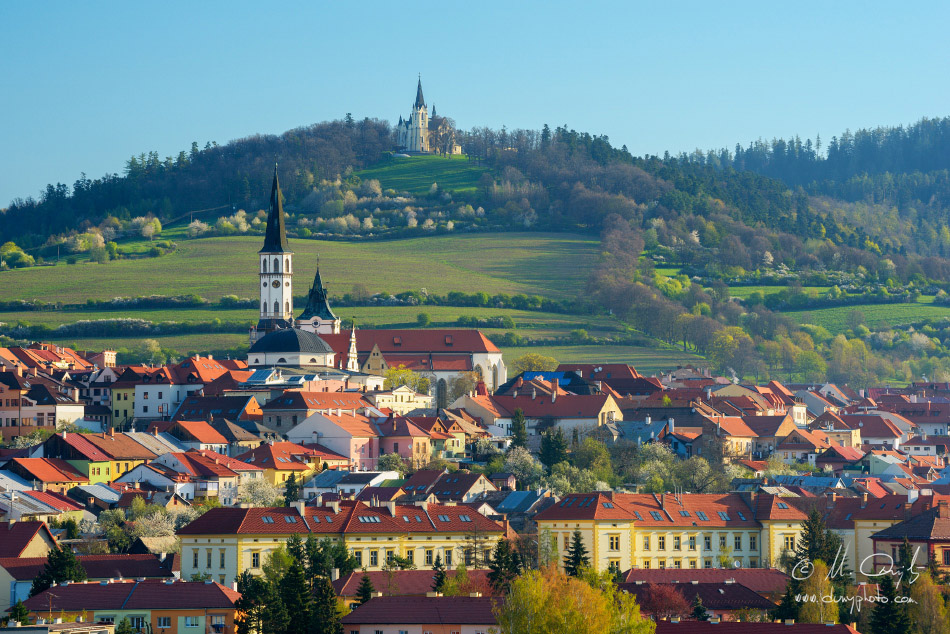 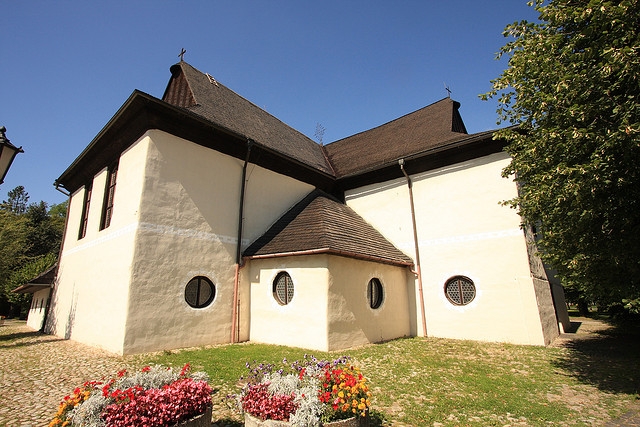 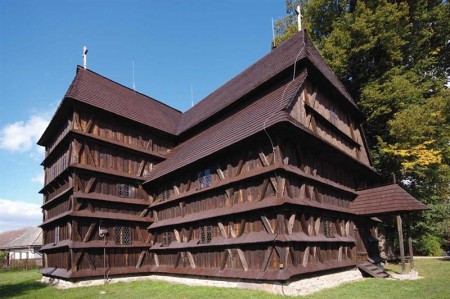 Slovensko – UNESCO kultúrne pamiatky
Spišský hrad
Vlkolínec 
Banská Štiavnica
Bardejov
Drevené kostoly v Ladomírovej, Kežmarku, Hronseku ...
Levoča
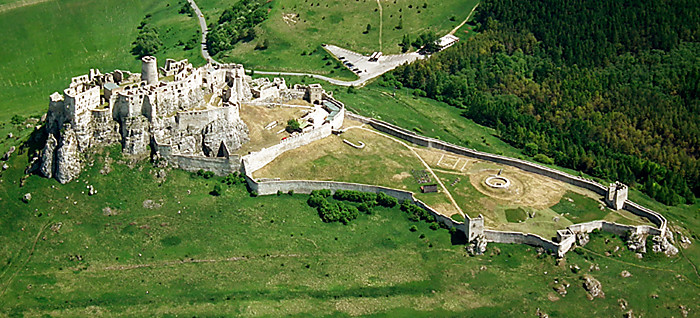 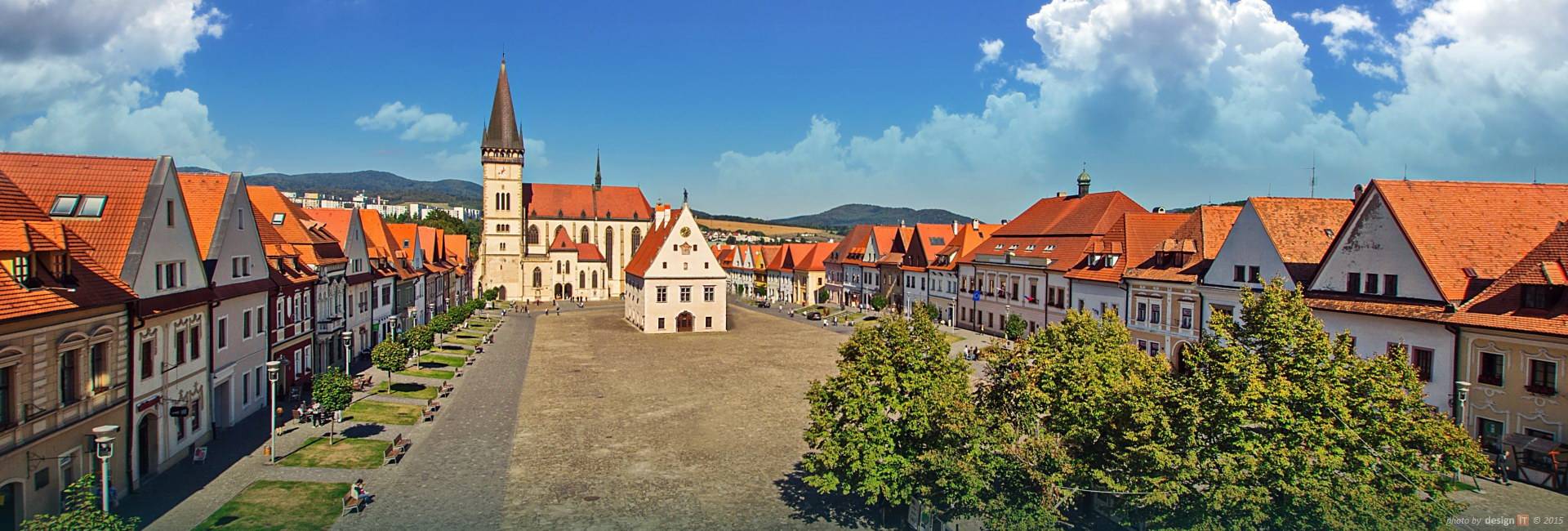 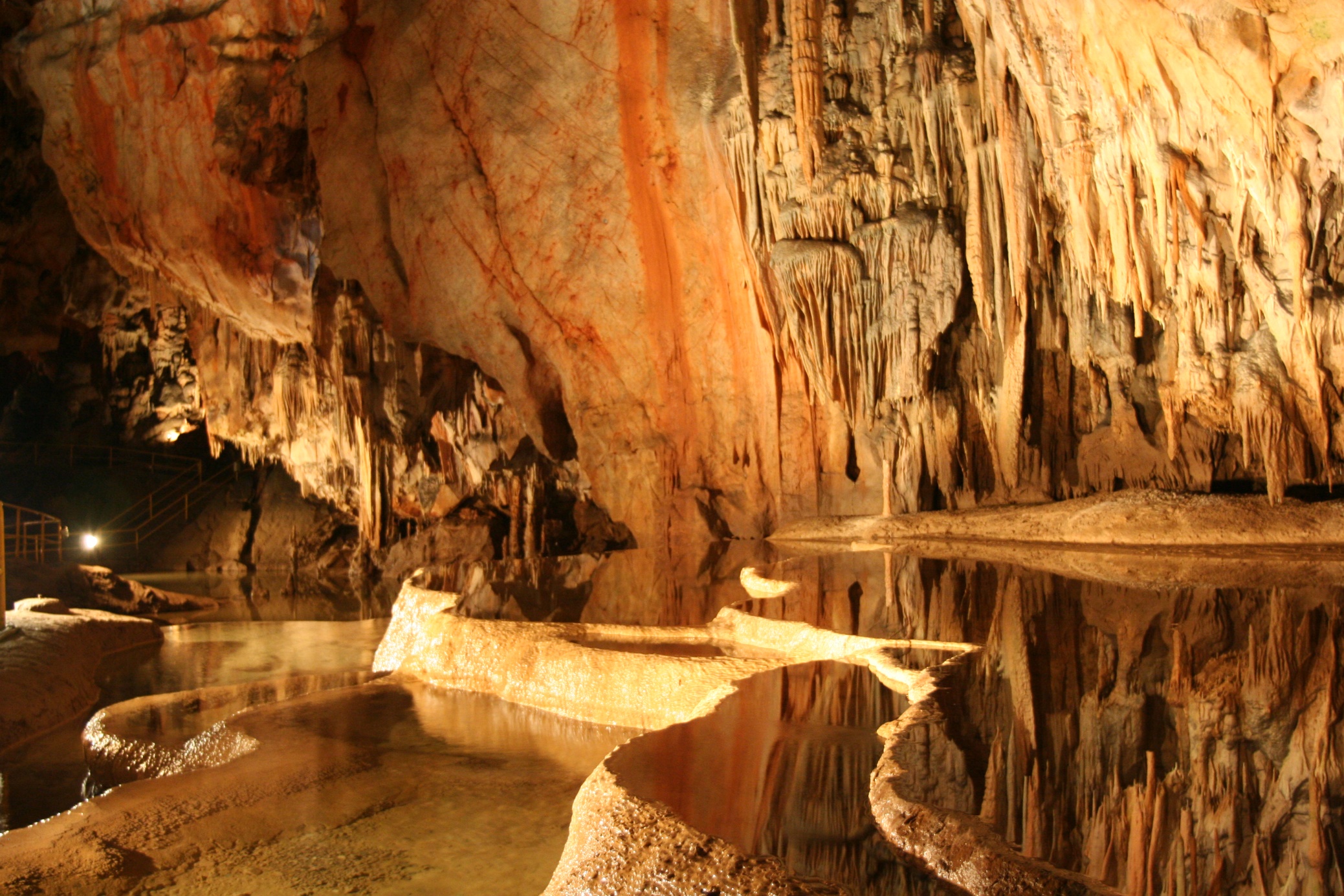 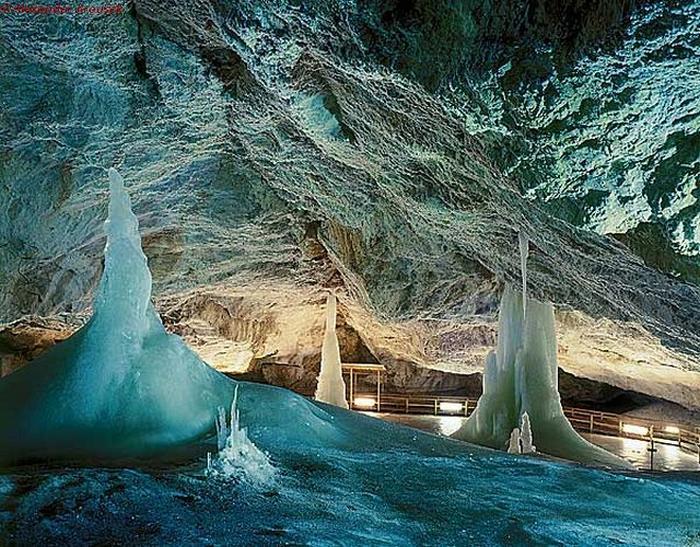 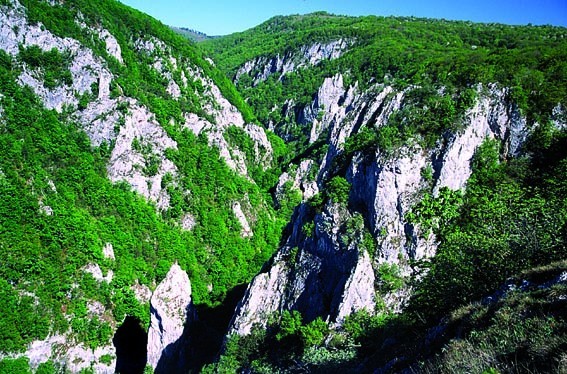 Slovensko UNESCO prírodné pamiatky

Bukové pralesy Karpát v Národnom parku Poloniny a Vihorlat v Chránenej krajinnej oblasti Vihorlat
Jaskyne a priepasti Slovenského krasu
Ochtinská aragonitová jaskyňa
Dobšinská ľadová jaskyňa
Domica
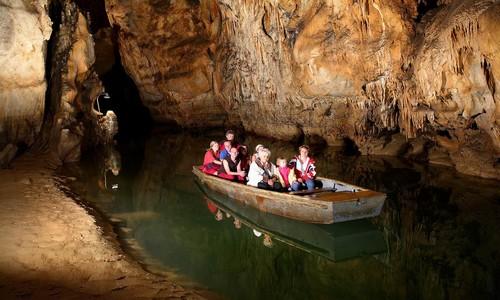 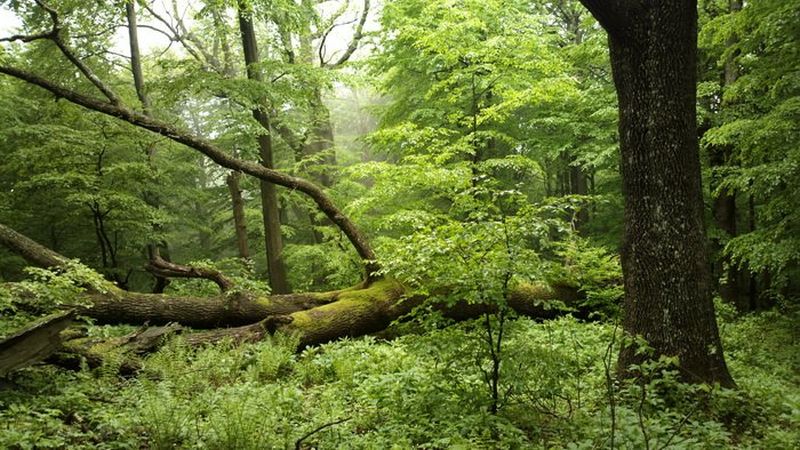 Ďakujem za pozornosť :D
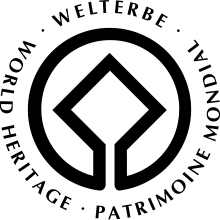